Turning          a Group      into a Team
The Starting Point
Why I wrote a paper on teamwork,
or a Group is NOT always a Team.
The Typical Response
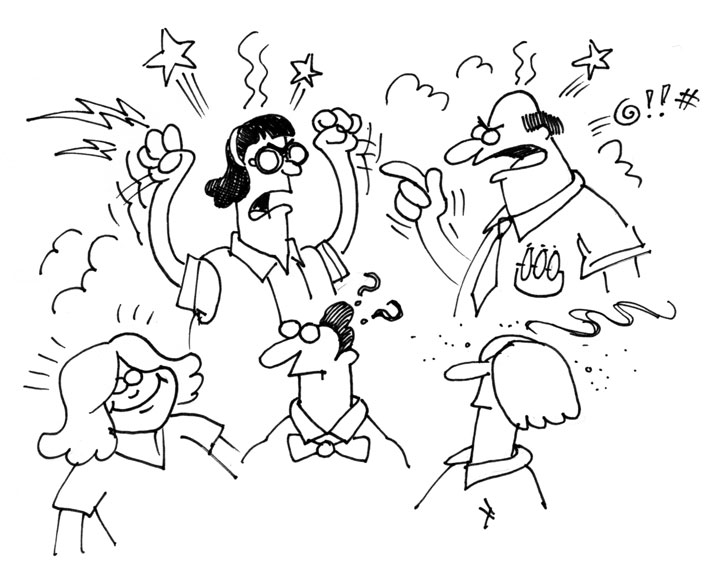 Why Group Work?
The potential for expanded learning is so great that we have to give it a try.
Expectations
Quick & Simple
Questions and Answers

Listen/Read and Summarize

Critiques and Evaluations
Group Projects
The Big Commitment
Communication
Bonding with Group Members
Skills & Tasks
Developing new skills
Using existing skills
Dividing the tasks
Breaking Tasks Into Steps
Weekly deliverables
Time Commitments
Distributing the load
Redefining the Goals
Time Commitments
Distributing the load
The Final Product
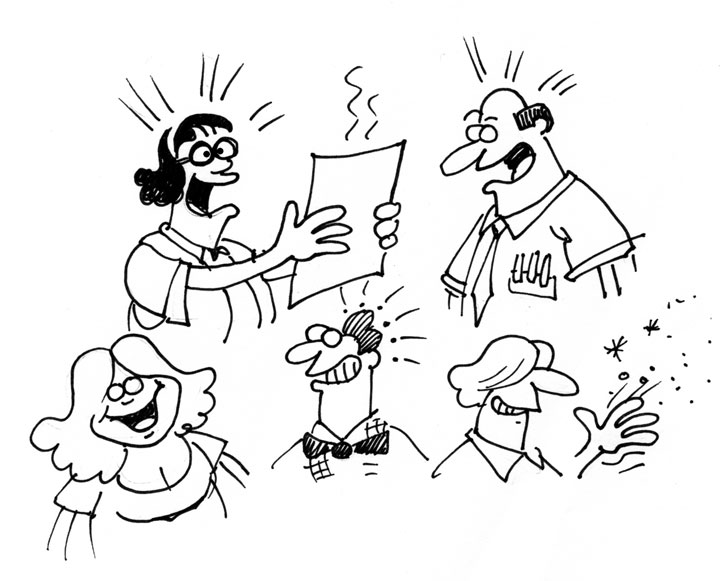